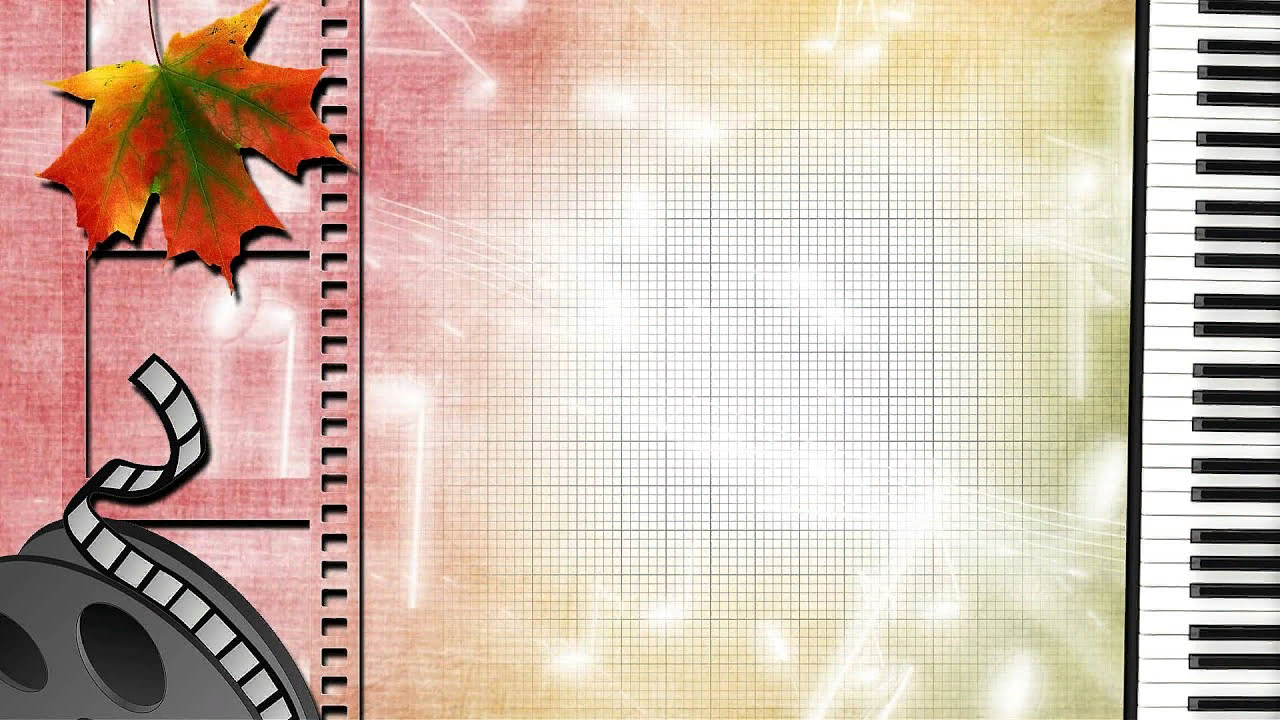 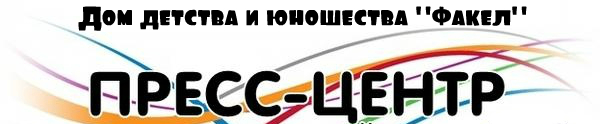 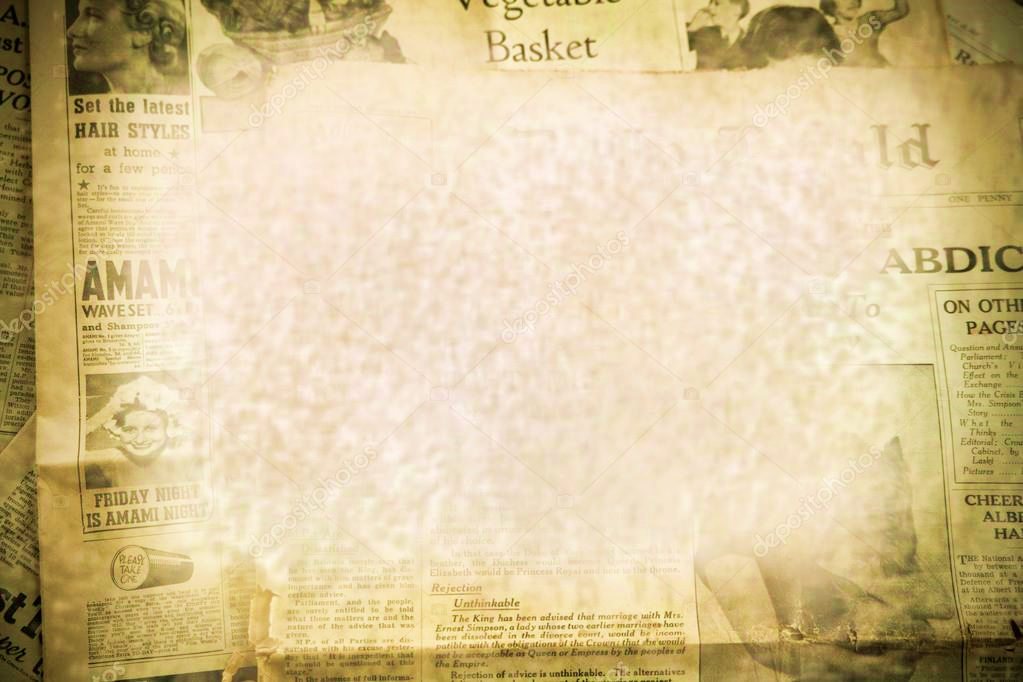 Кто такой журналист? Журналистика
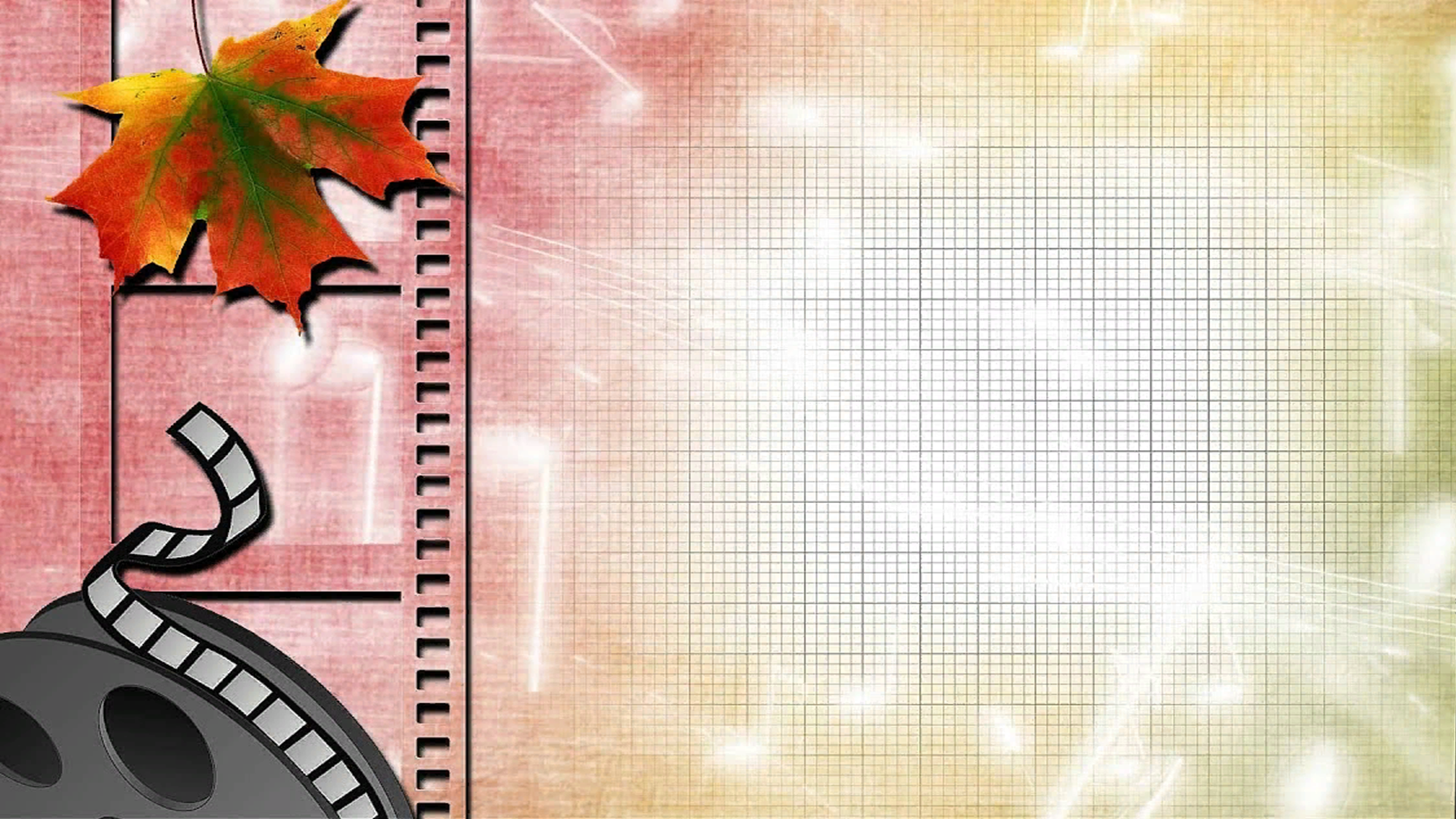 Кто такой журналист?
Журналист — человек, литературный работник, который занимается сбором, созданием, редактированием, подготовкой и оформлением информации для редакции средства массовой информации
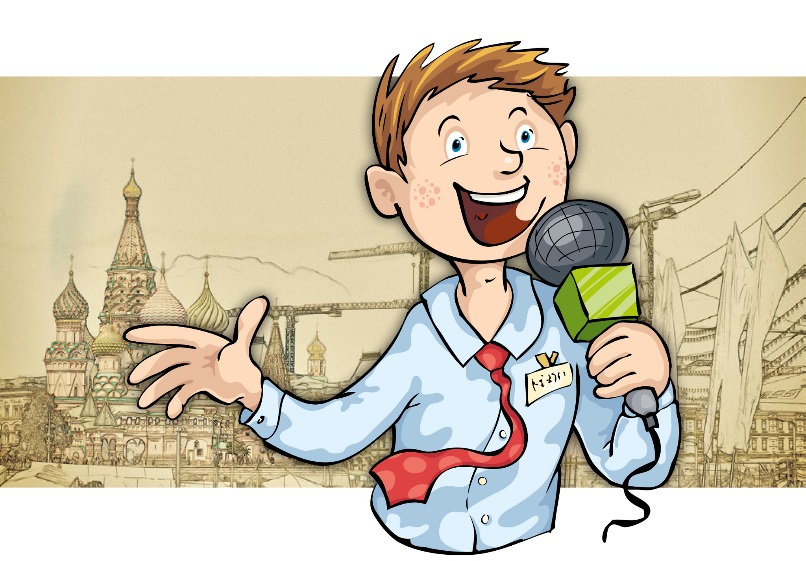 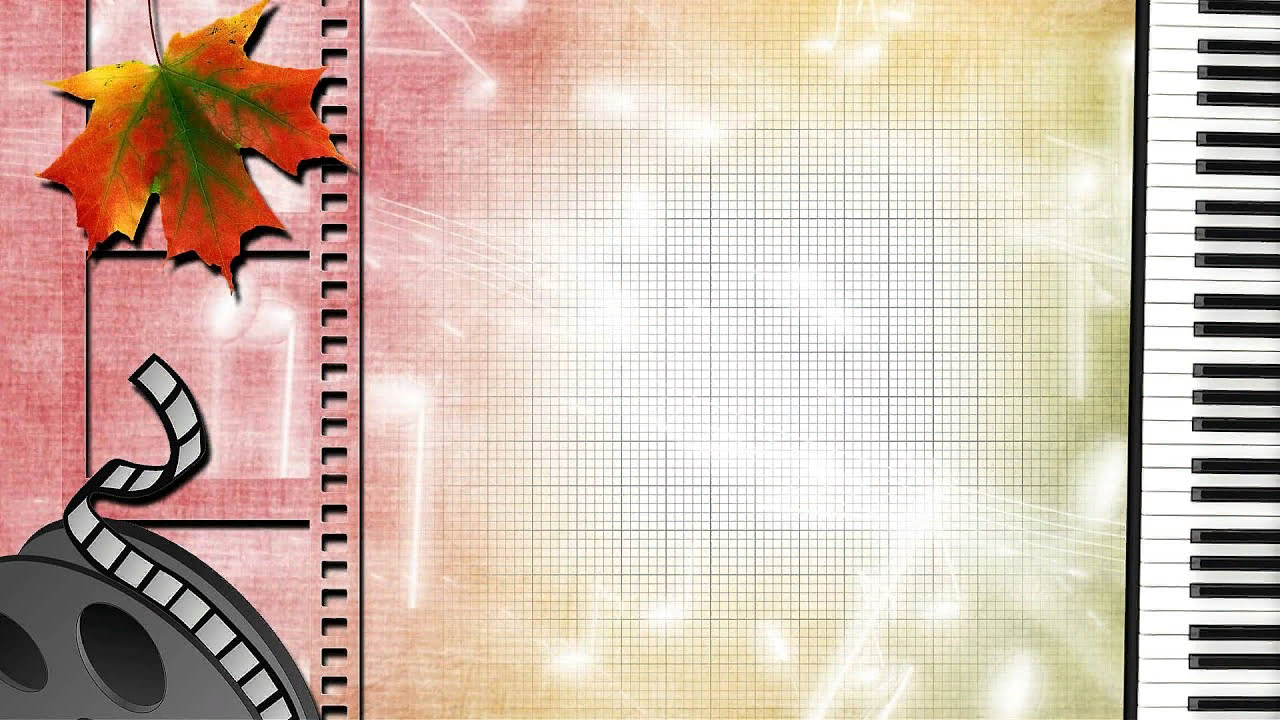 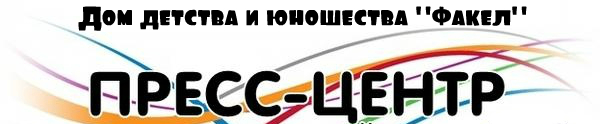 Какими качествами должен обладать журналист?
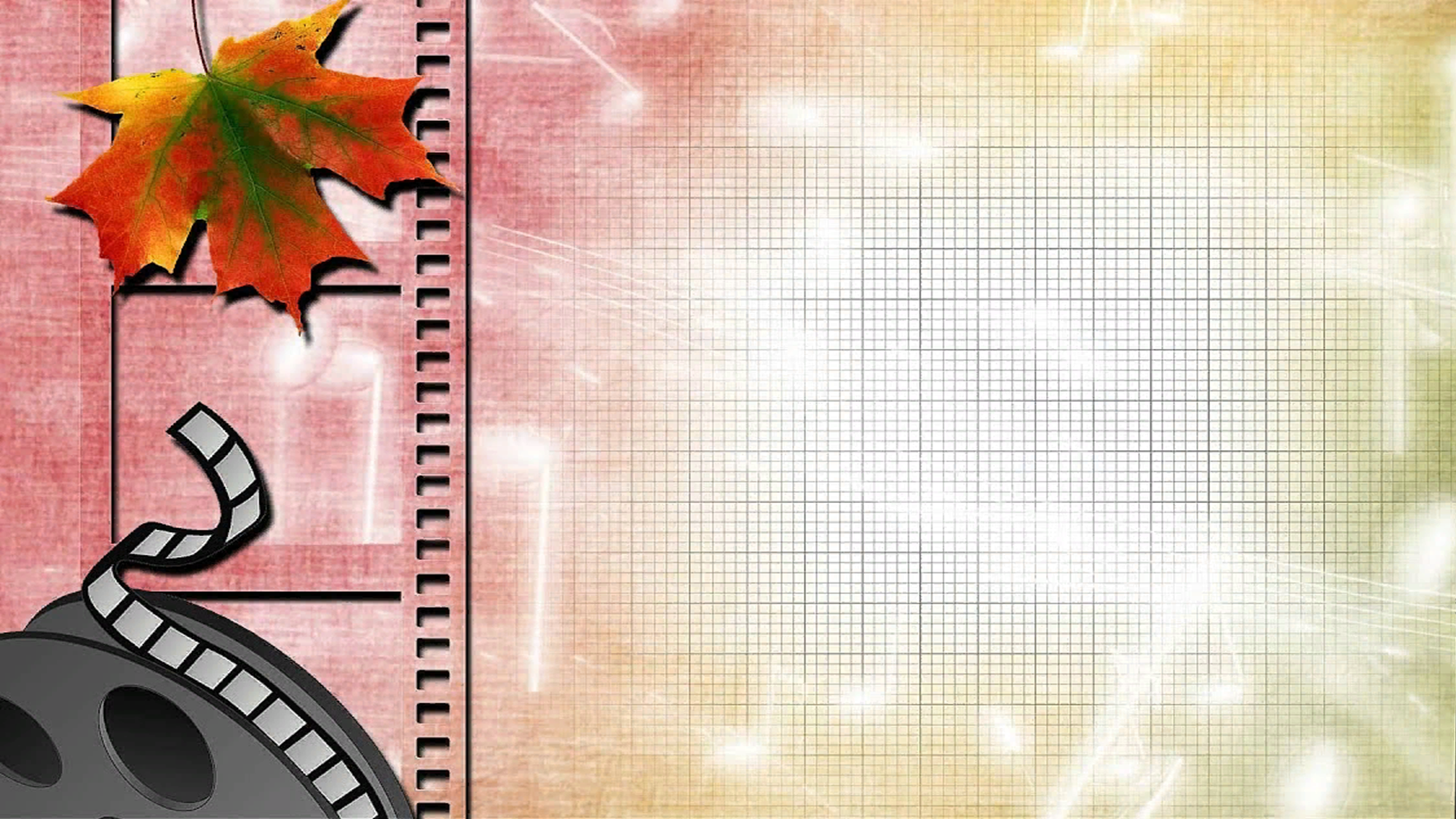 Коммуникабельность
Любознательность
Креативность
Находчивость
Cообразительность
Эрудированность
Этичность
Усидчивость
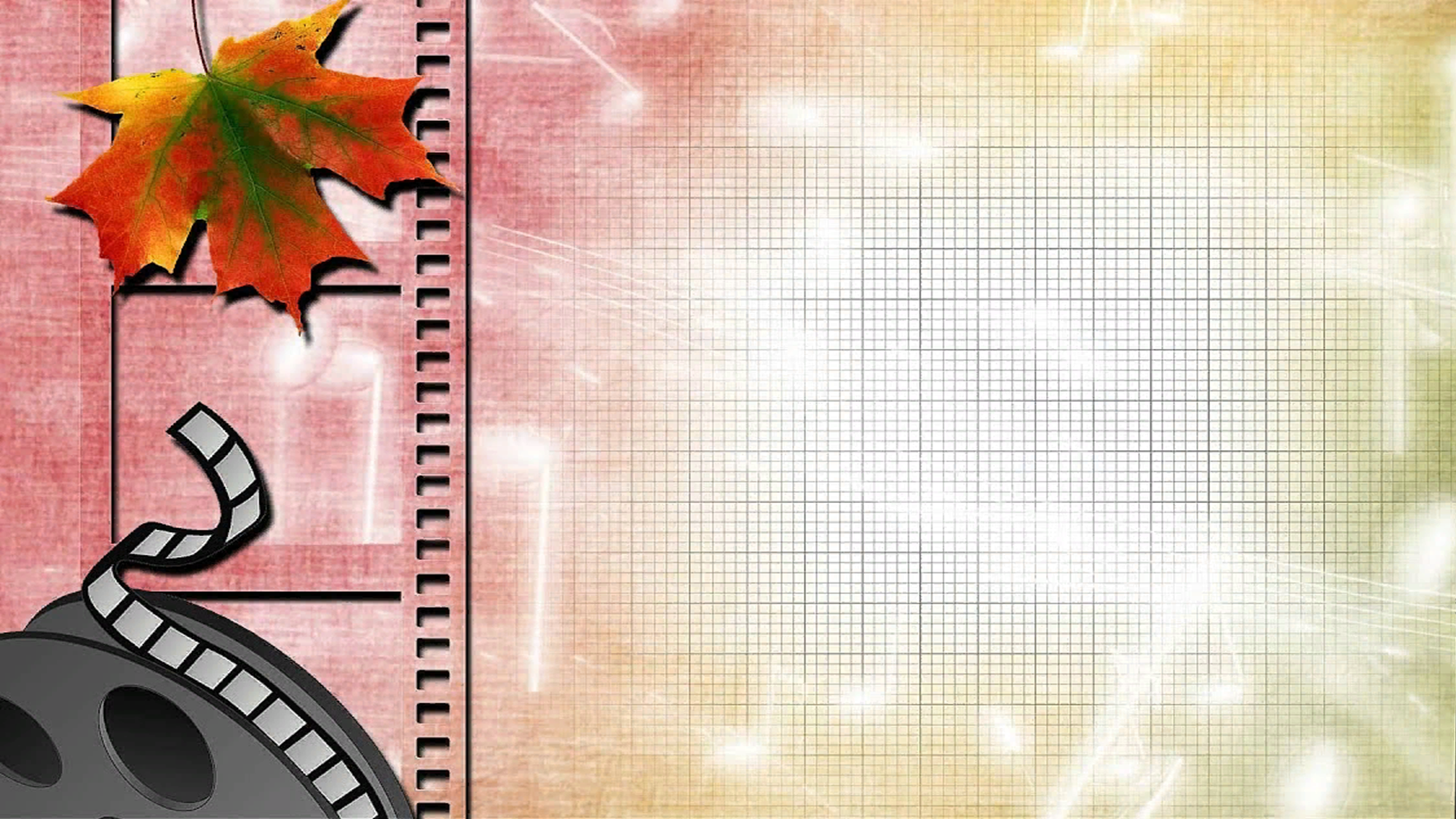 Кто такой журналист?
ПРОФЕССИЯ ЖУРНАЛИСТА
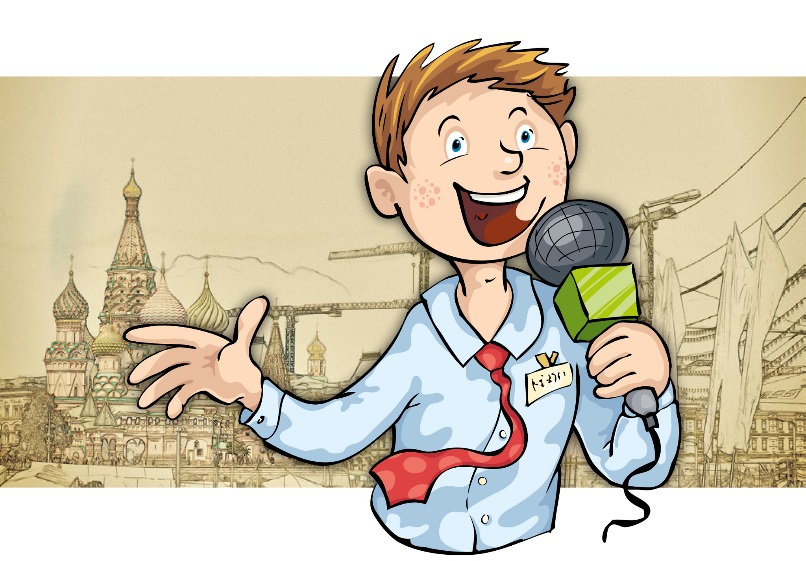 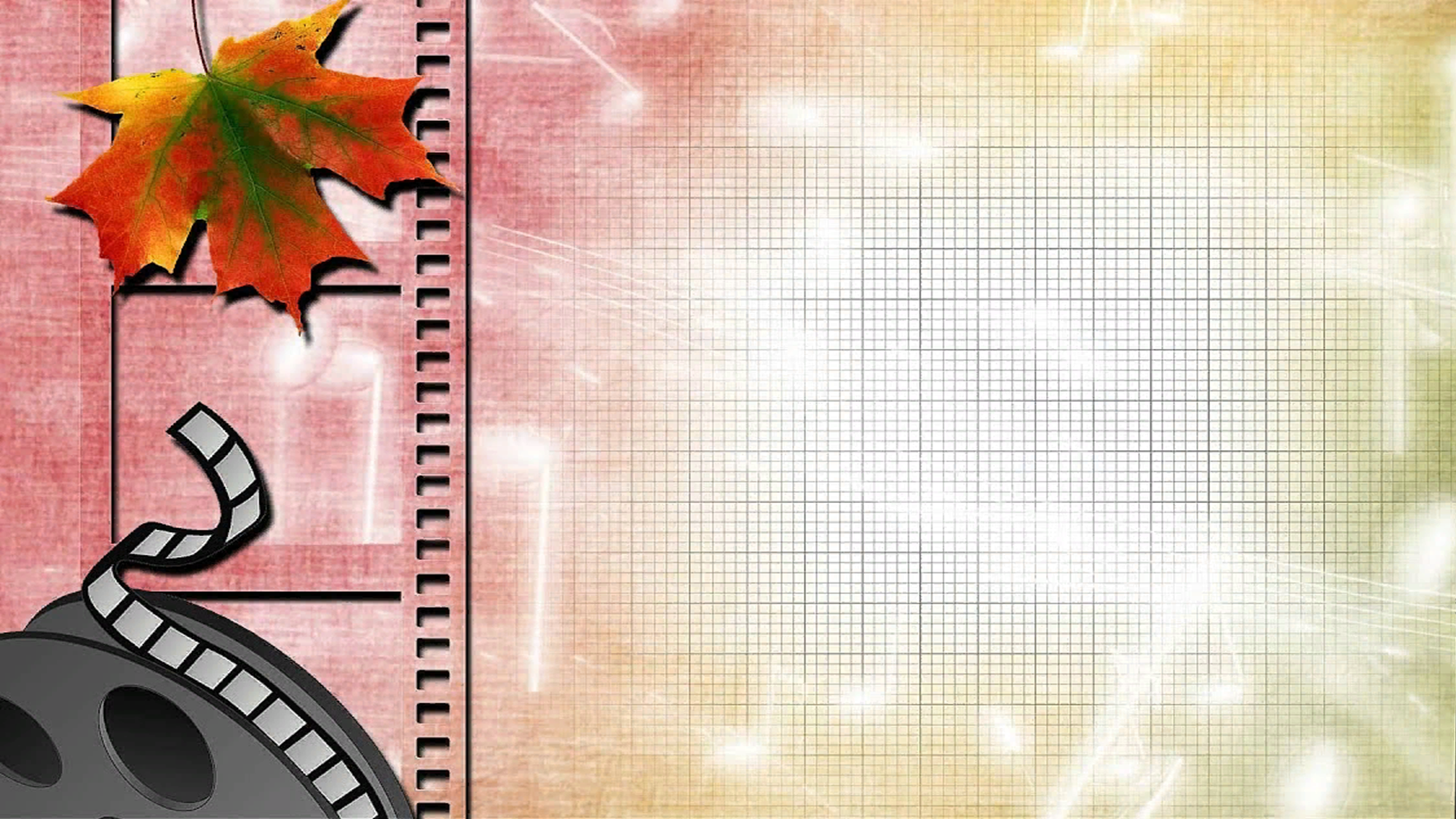 Репортер
 Это специалист в сфере написания статей о событиях, в которых он принимал непосредственное участие или был их свидетелем
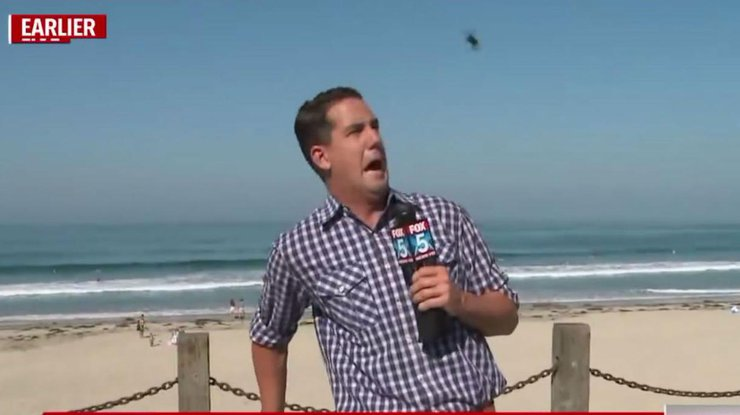 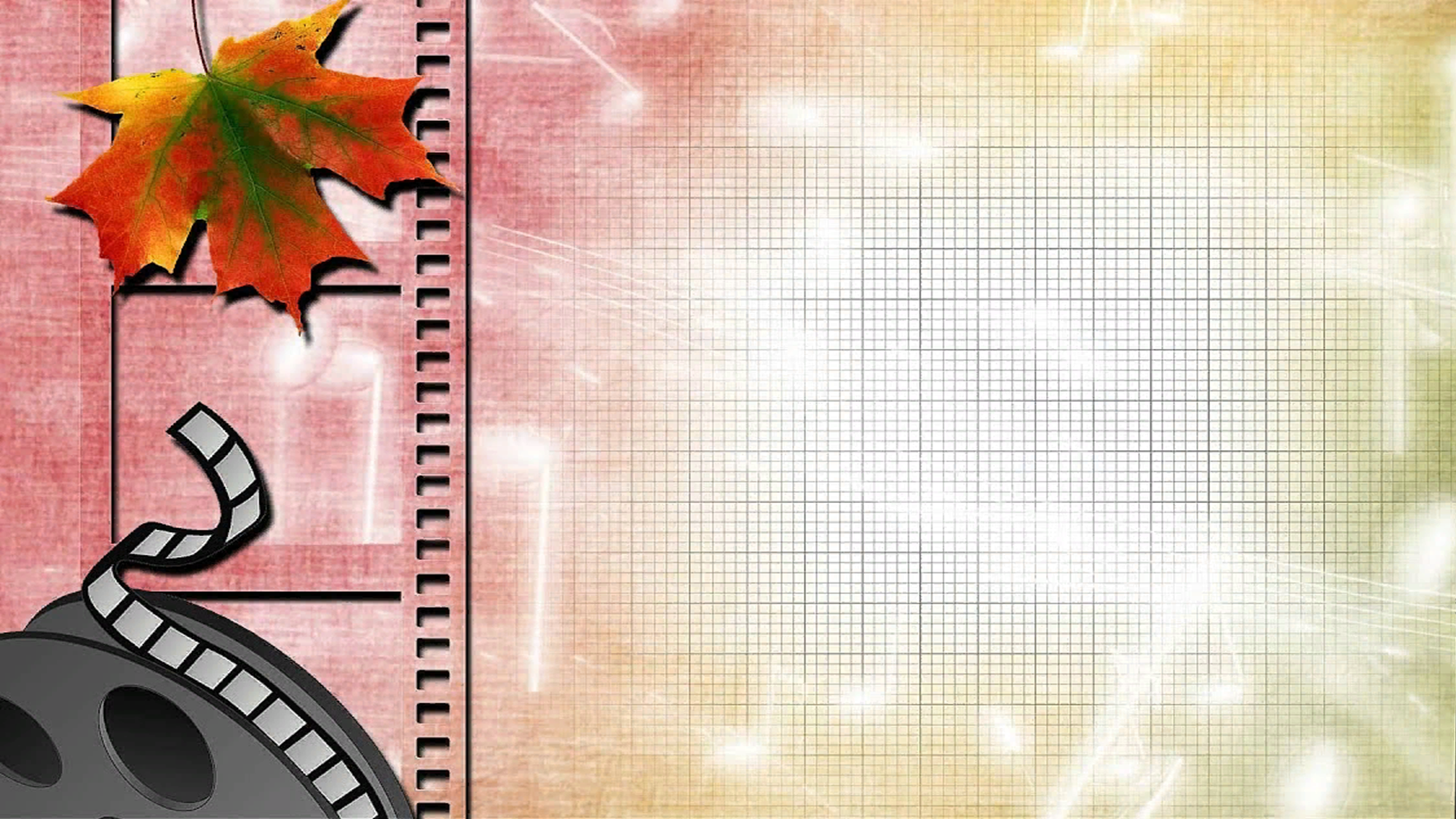 Комментатор
Обычно он выступает как закадровый голос, отражающий собственное мнение о динамике события. Чаще всего комментаторами являются представители спортивной журналистики: они детально описывают каждое действие участников какого-либо спортивного мероприятия, упоминая о личных впечатлениях и открыто выражая эмоции
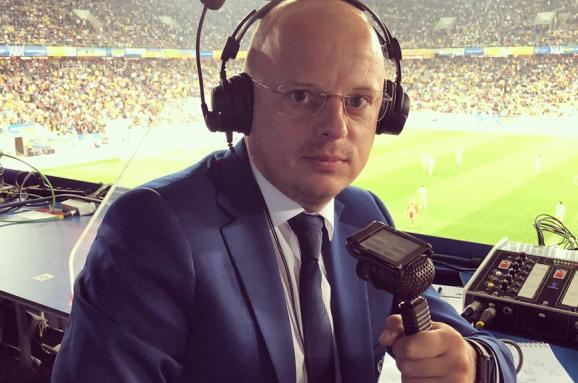 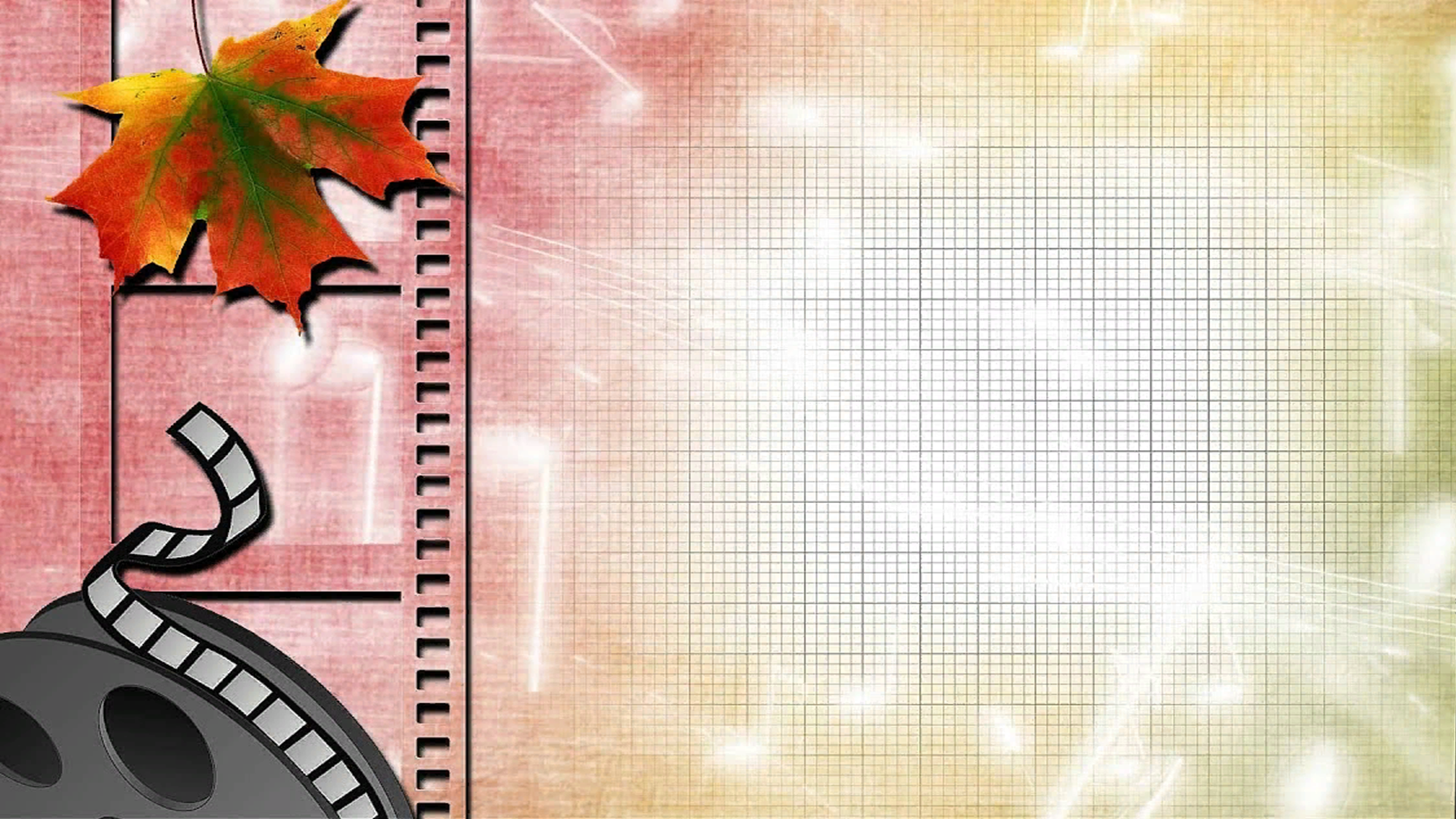 Ведущий программ
Одна из самых сложных специальностей, требующая выдержки и ораторского искусства. Действовать необходимо в строго оговоренных тематиках, задавая обдуманные вопросы участникам событий и руководя общей дискуссией
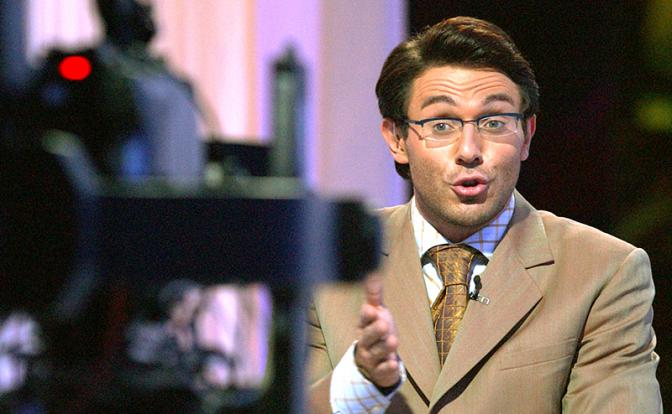 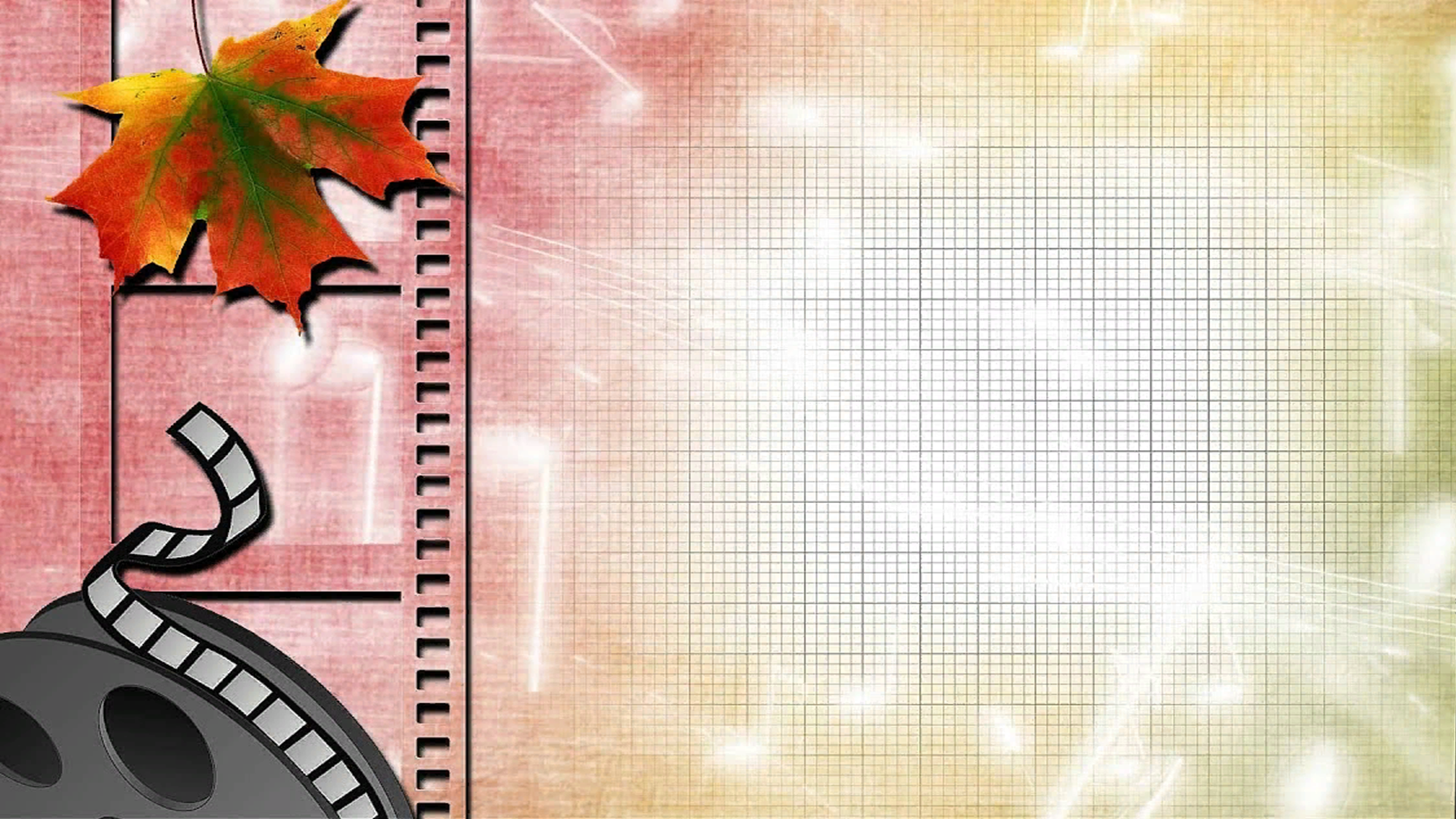 Фотокорреспондент
Если раньше фотографии просто сопровождали текст, то благодаря фотокорреспондентам изображения теперь стали самостоятельными сюжетами, требующими минимальных пояснений
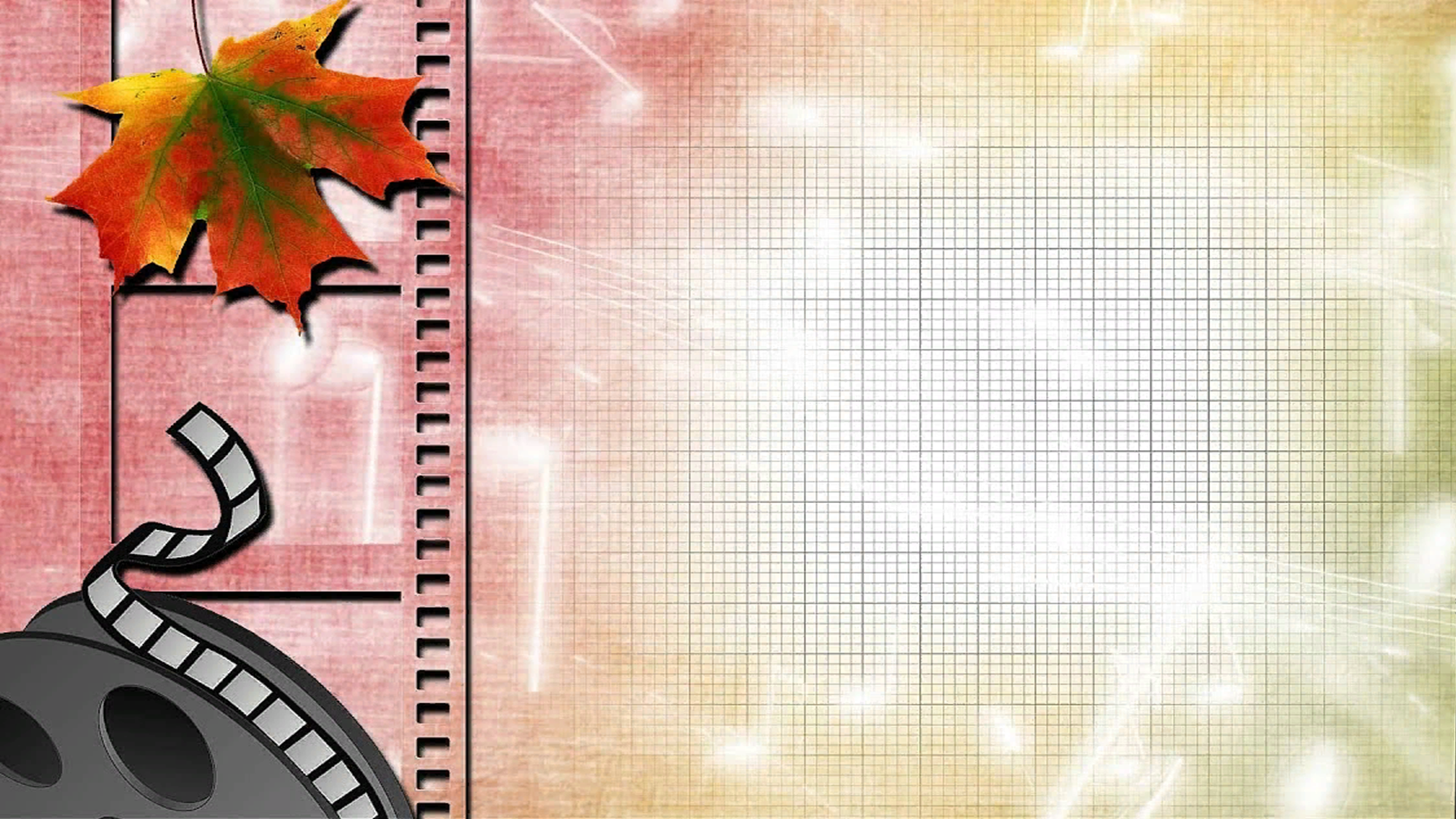 Интернет-журналист
Специалист широкого профиля: один человек совмещает функции самых разных журналистов
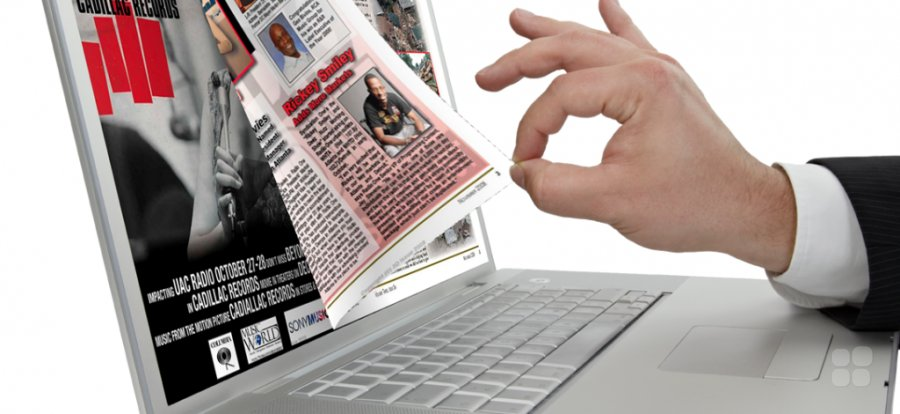 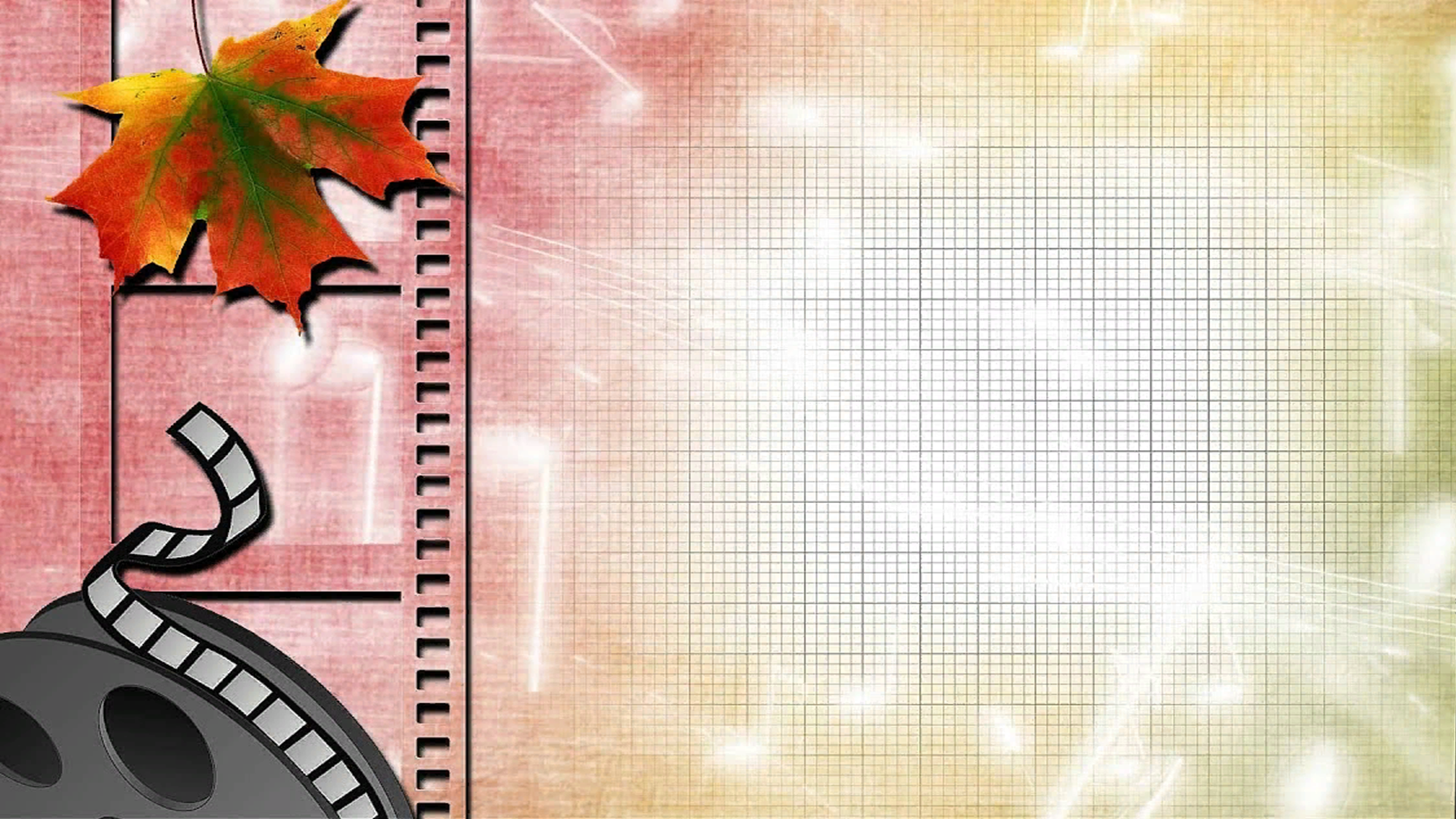 Редактор
Читает статьи, оценивает их качество, определяет, можно ли статью печатать, отдает статью на доработку или правку журналисту. Редактор не только определяет качество статьи, но и правит текст, если в этом есть необходимость.
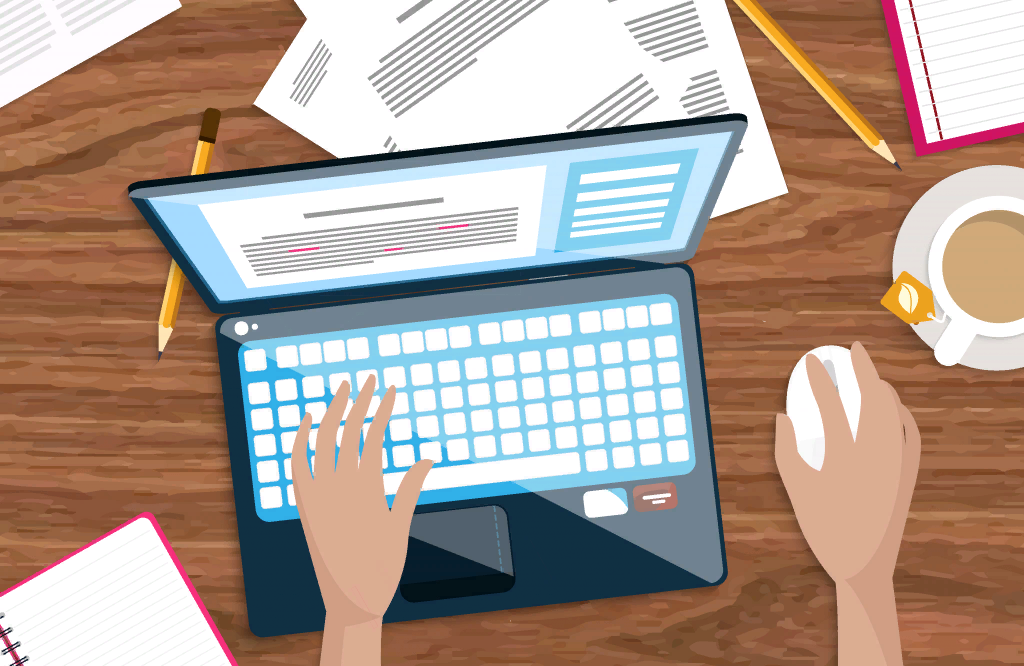 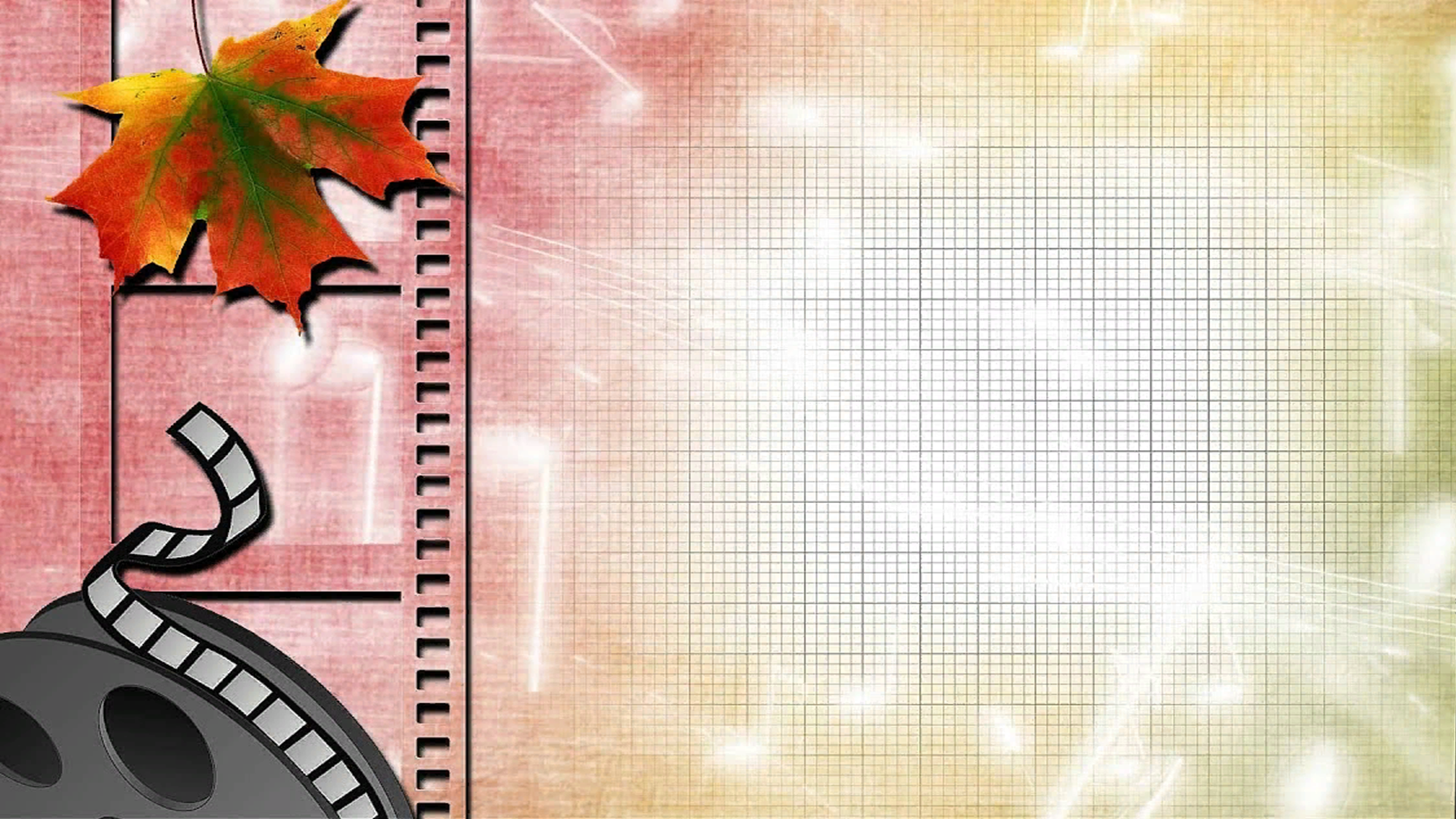 Главный редактор
Подписывает номер в печать, на нем лежит ответственность, если информация окажется ложной или непроверенной.
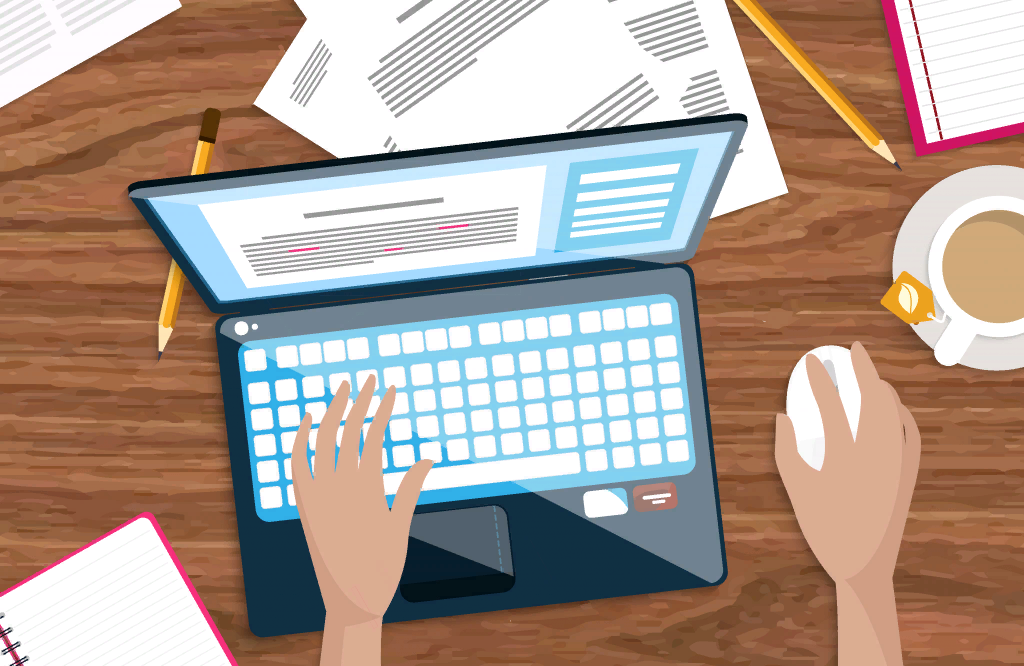 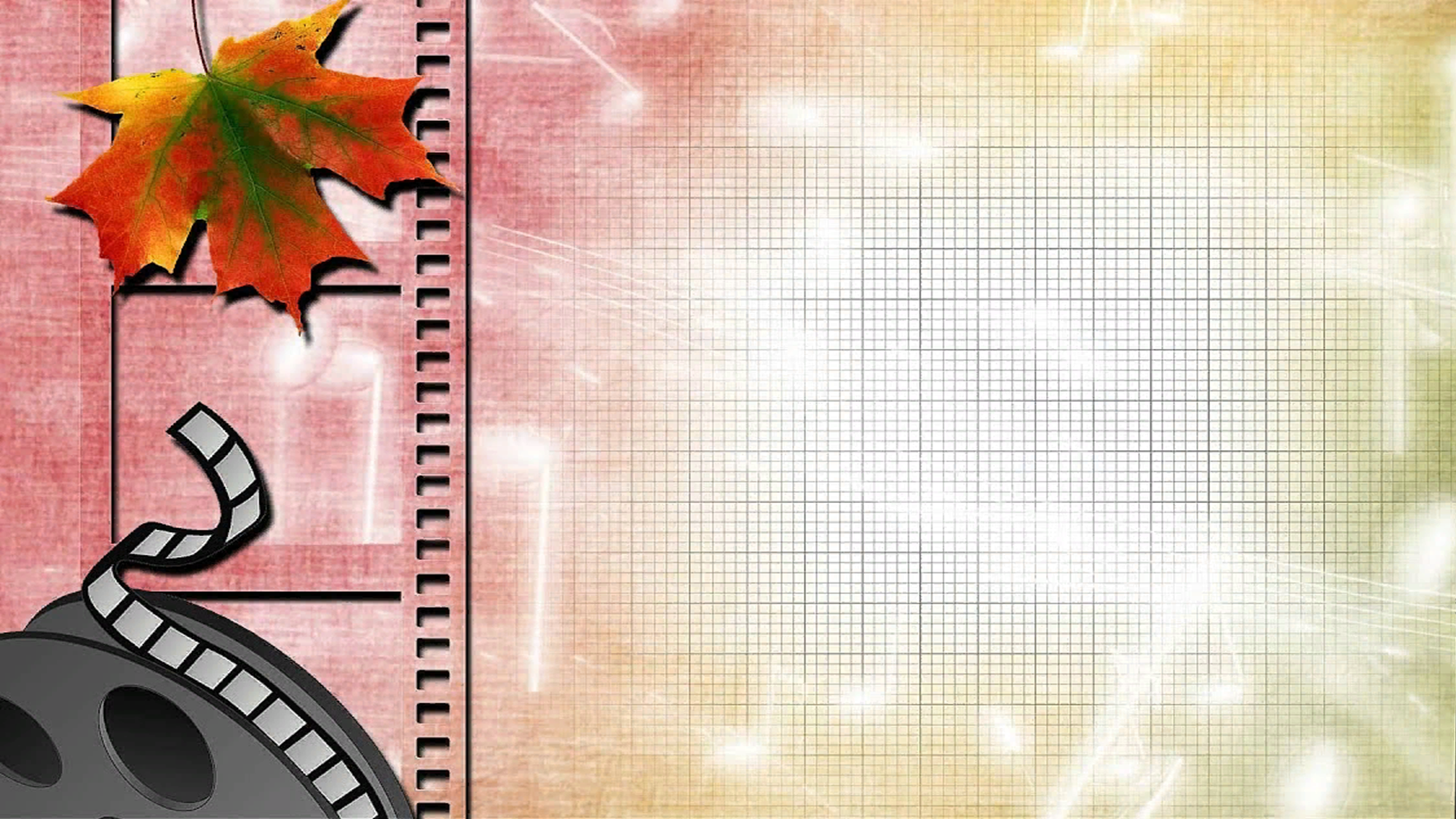 Немного из истории журналистики
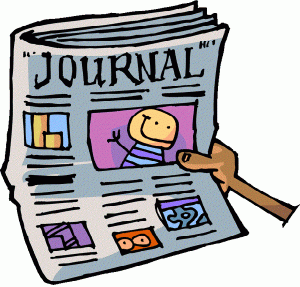 Понятие журналистика происходит от французского слова «journal», что в переводе «журнал» или «дневник»
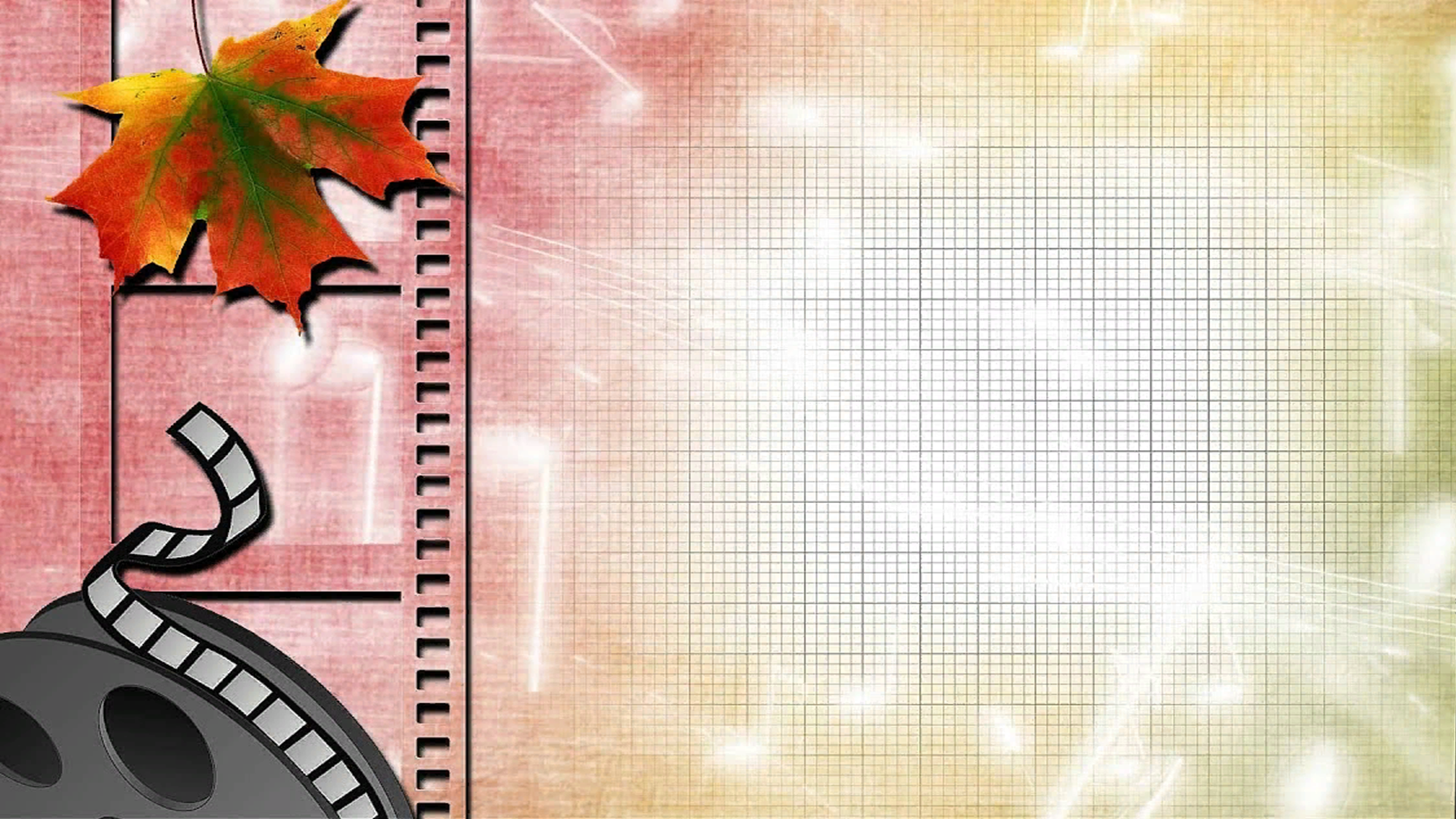 Михаил Федорович 
Романов
Алексей Михайлович
Романов
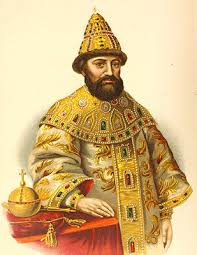 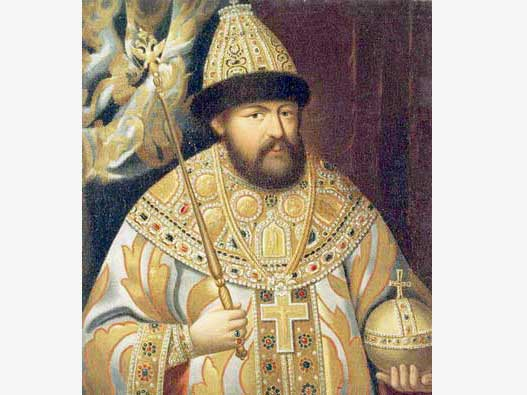 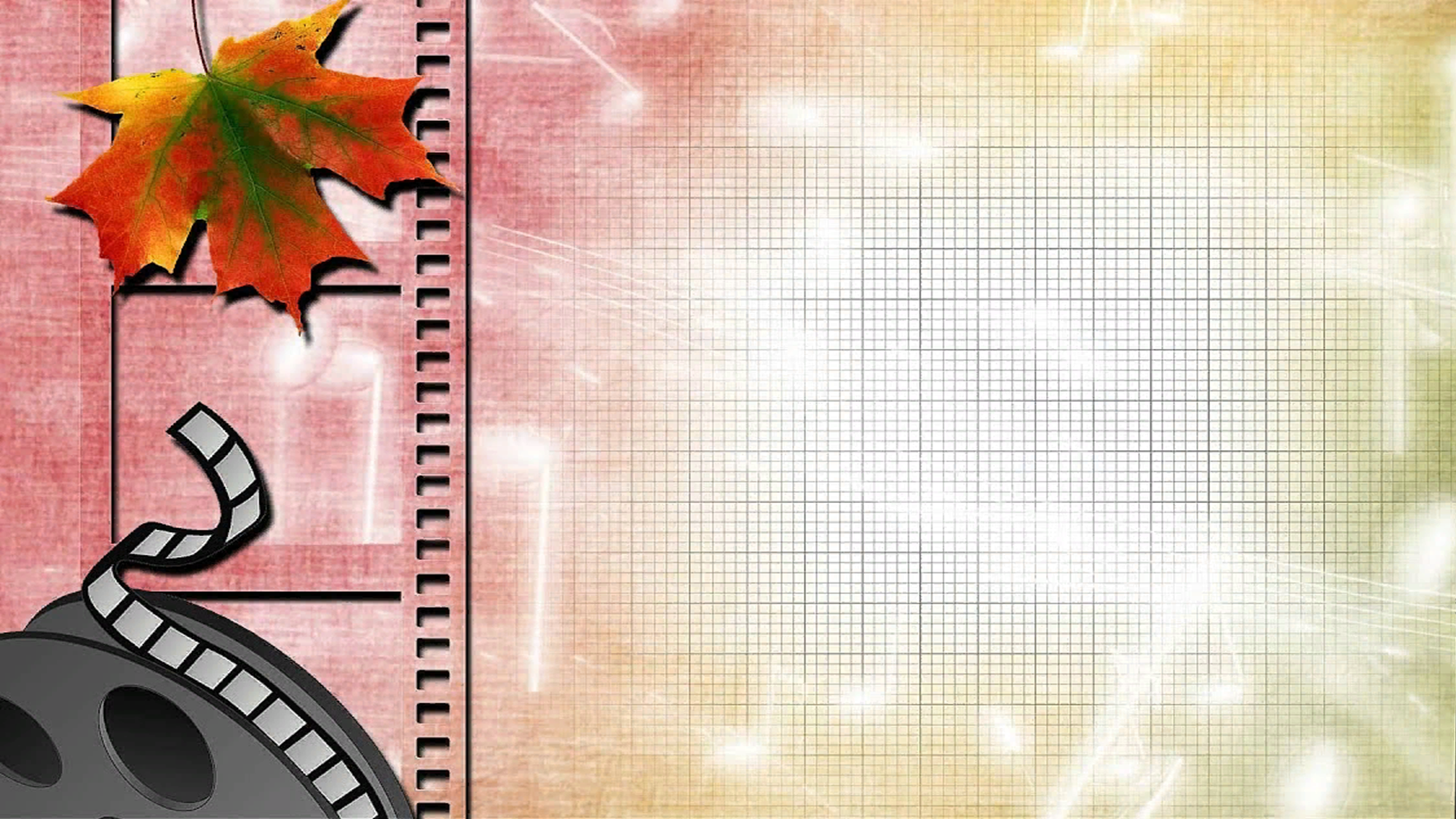 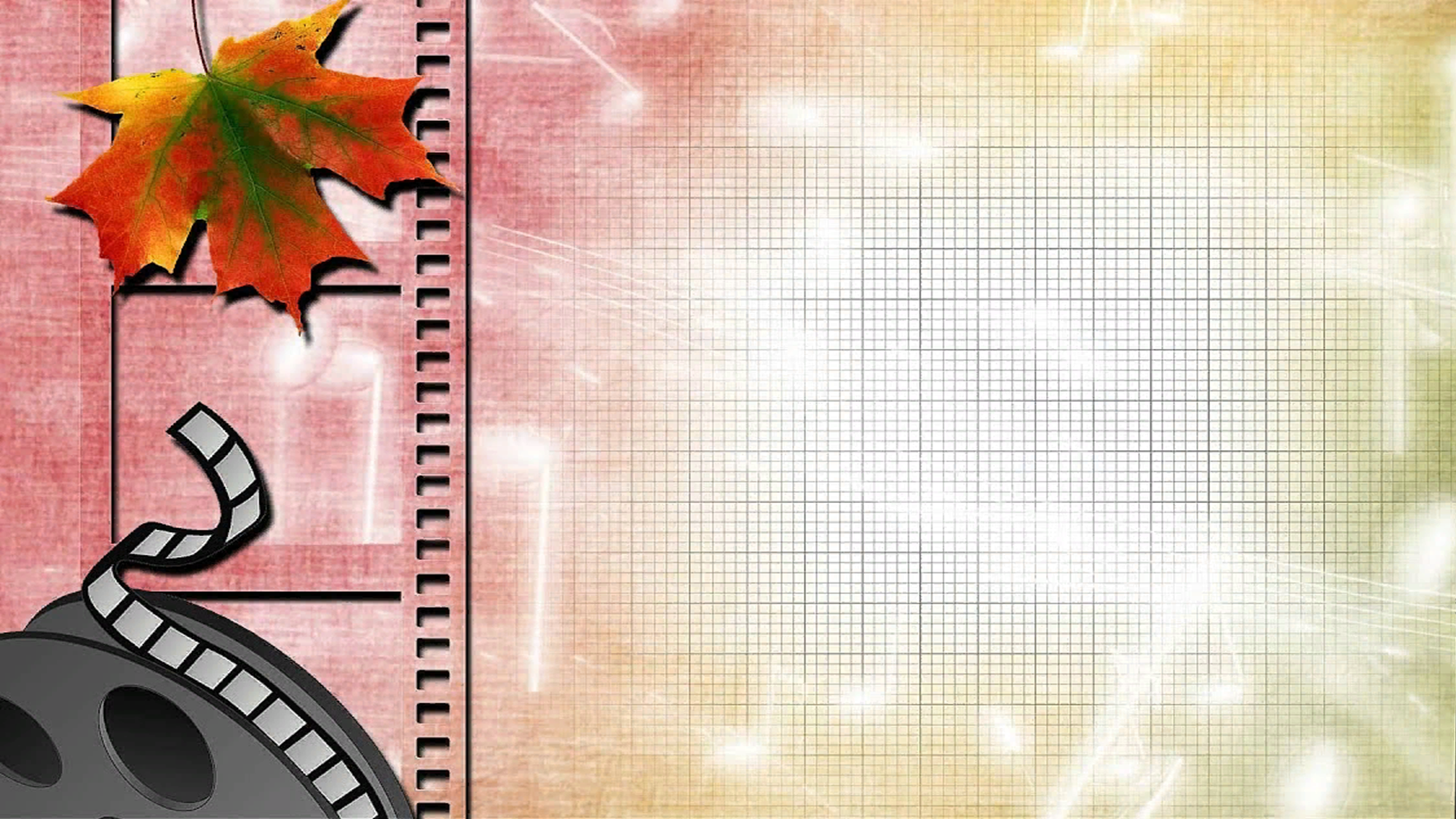 Пётр I
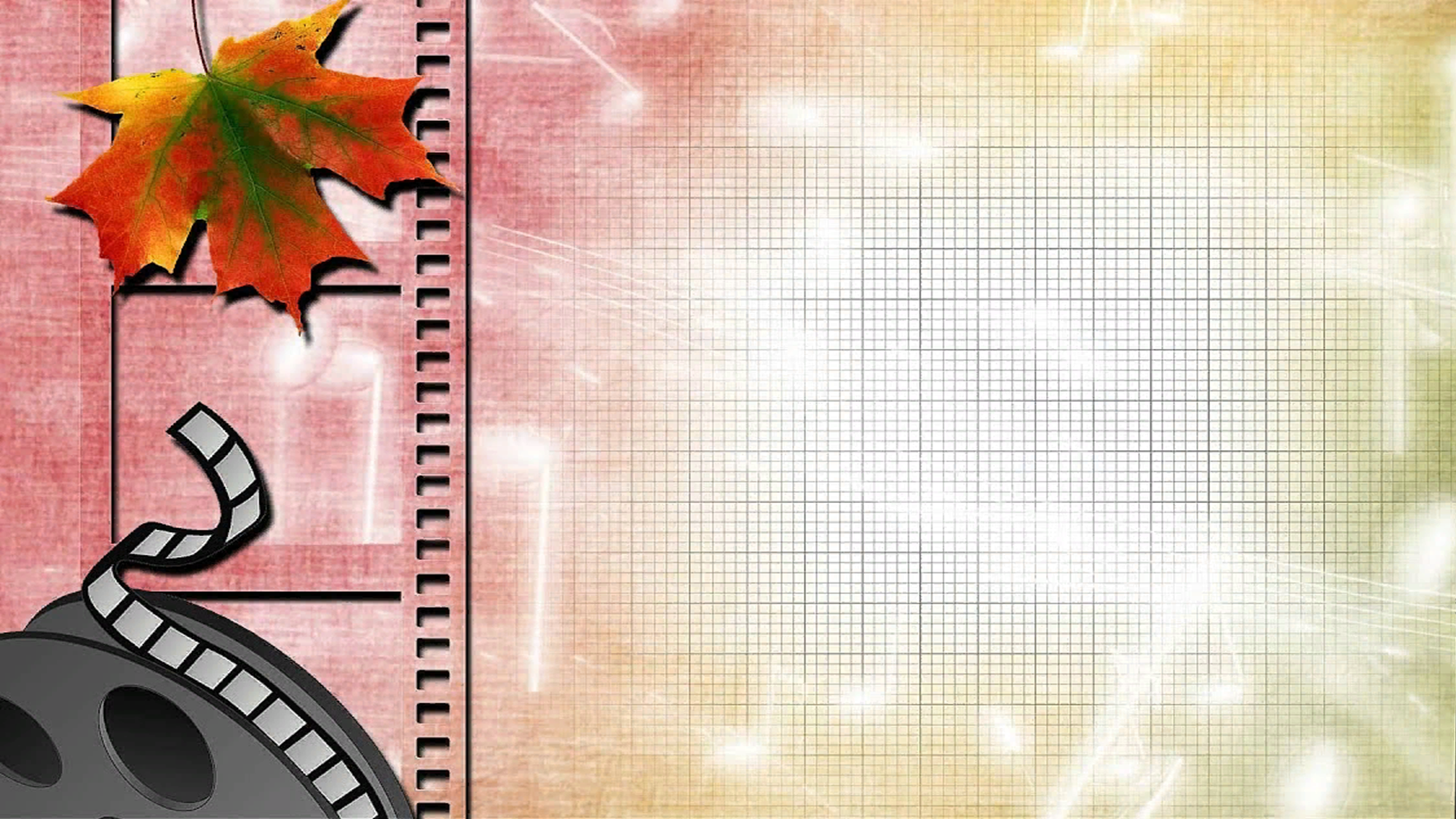 - Первое печатное издание

- 16 и 17 декабря 
1702 года – пробные номера «Ведомостей».
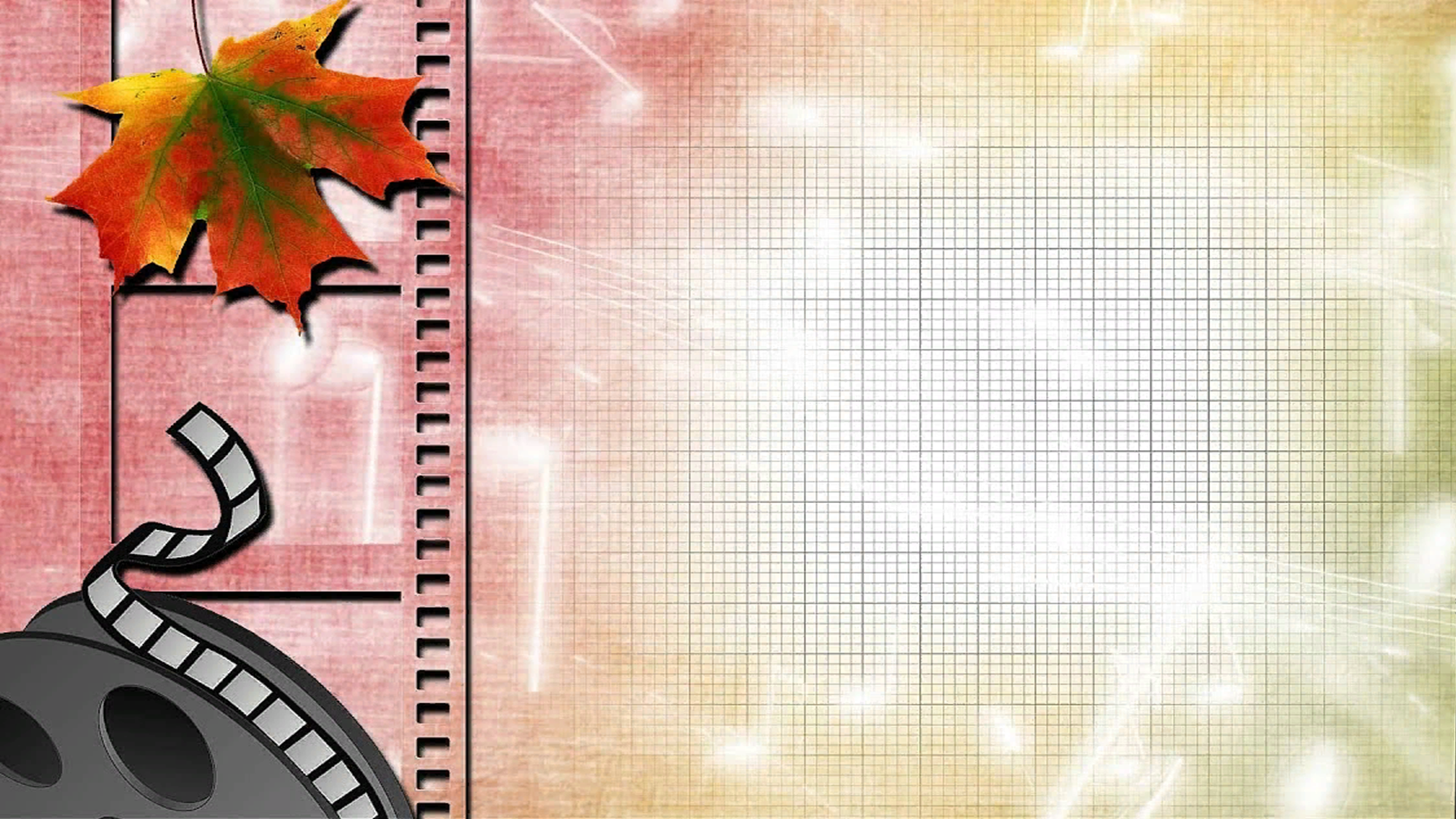 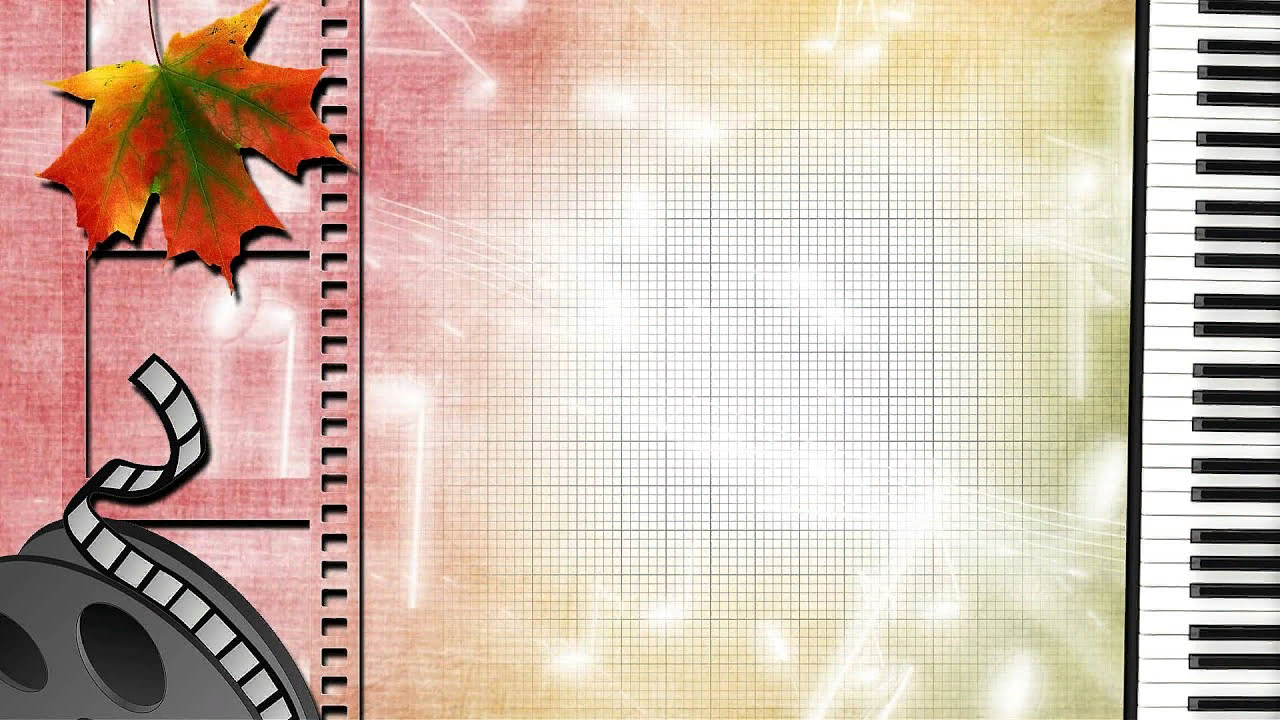 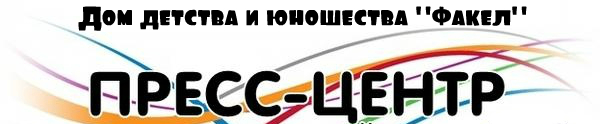 Кто такой журналист? Журналистика.